Перечень документов для поступления (приема) в образовательную организацию:
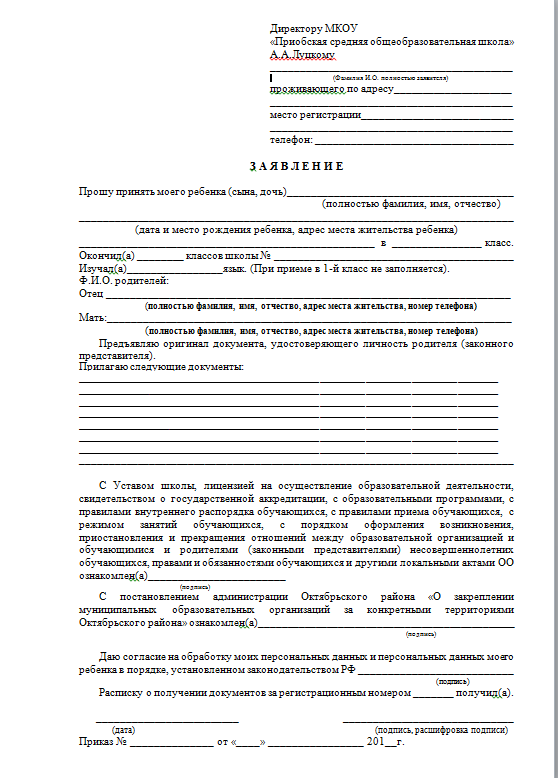 Заявление.
Свидетельство о рождении.
Свидетельство о регистрации по месту жительства.
Получение услуги «Зачисление в ОУ»в электронном виде по средствам Единого портала государственных и муниципальных услугgosuslugi.ru
1. Пройти авторизацию одним из указанных Вами при регистрации на портале способом
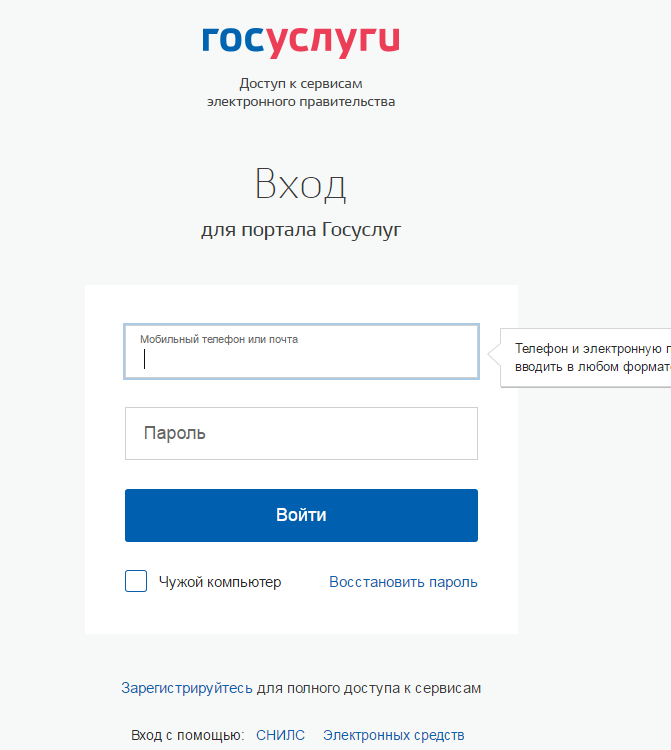 Для заказа услуги необходимо:
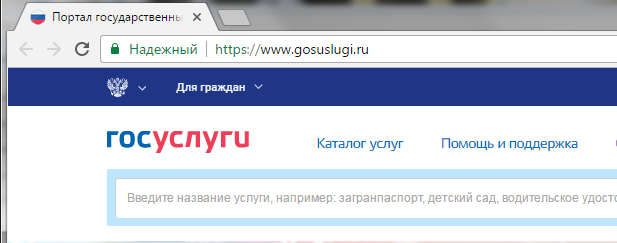 2. Зайти на сайт gosuslugi.ru
3. Выбрать местоположение
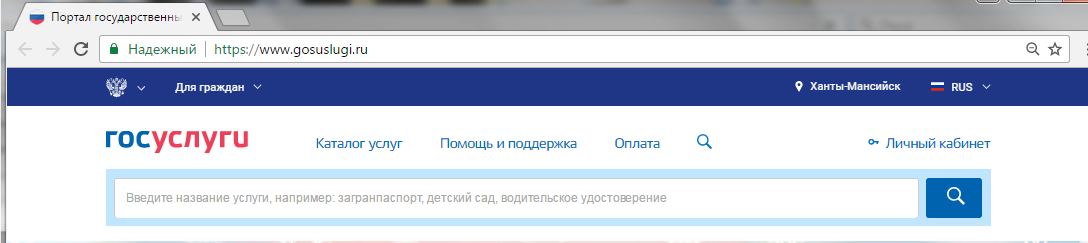 Выбор местоположения:
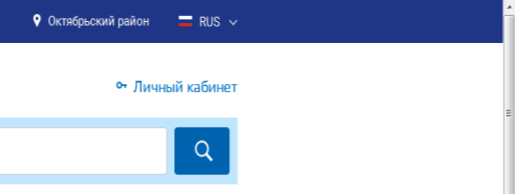 3.1. Нажать на поле с выбором местоположения
3.2. Выбрать пункт «Определить автоматически» 
или «выбрать вручную».
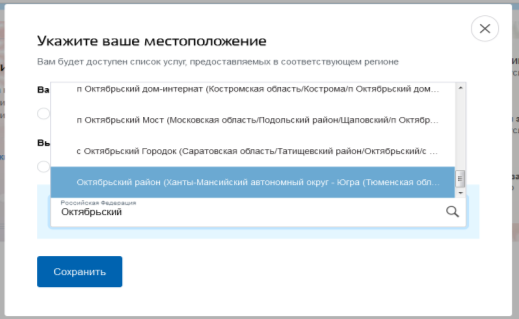 3.3. Выбрав местоположение, нажать на кнопку «Сохранить»
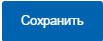 4. В каталоге услуг выберите пункт «все услуги»
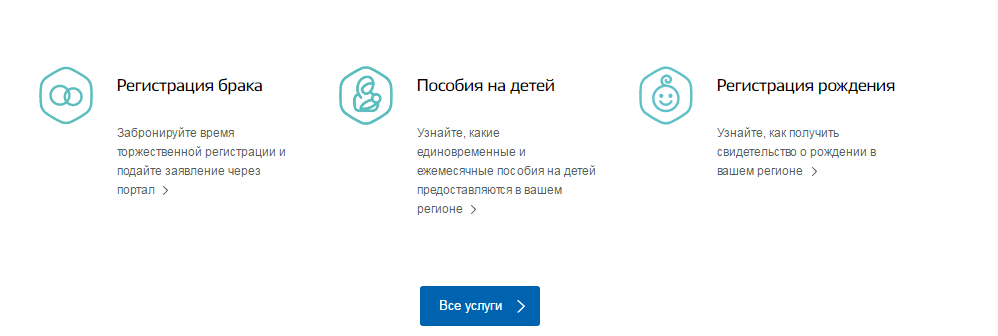 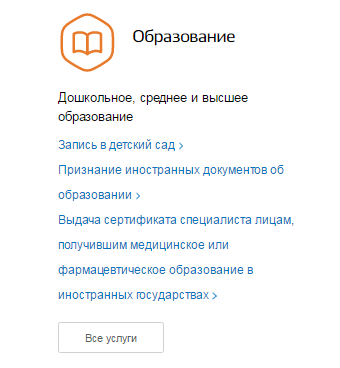 5. Далее выбрать «Все услуги» 
в категории «Образование»
ХМАО, 2015 год
6. Выбрать услугу «Запись в образовательное учреждение»
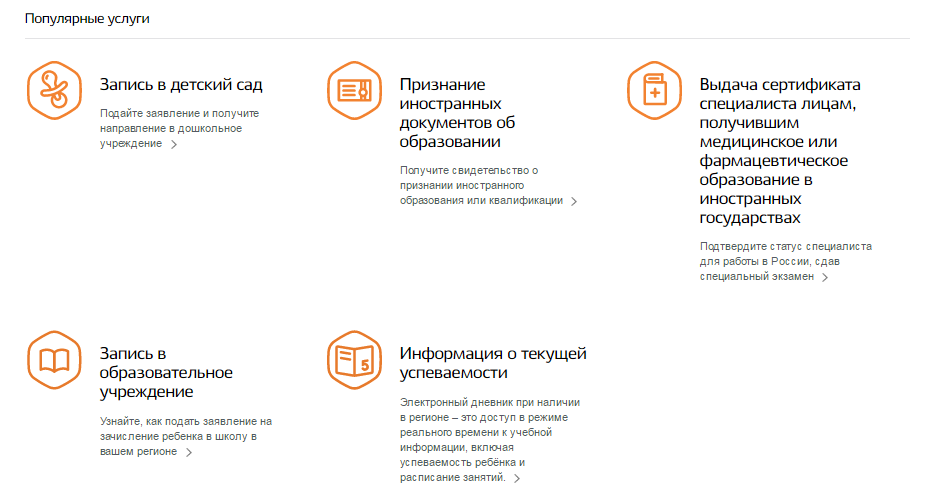 ХМАО, 2015 год
7. Для заказа услуги необходимо кликнуть кнопку «Получить услугу»
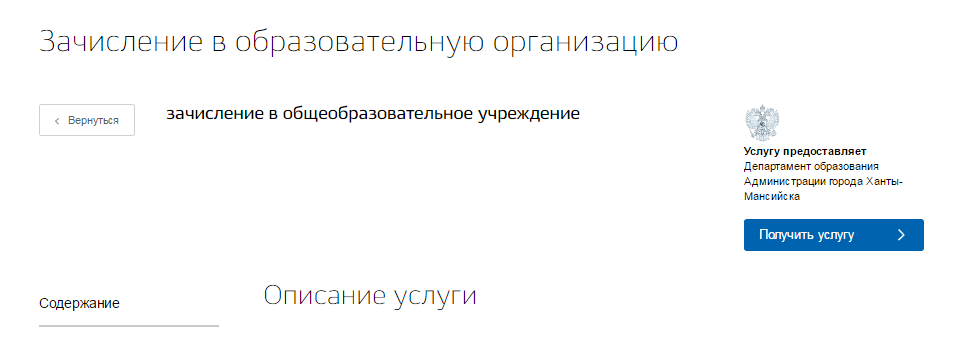 ХМАО, 2015 год
Начать ввод данных по шагам
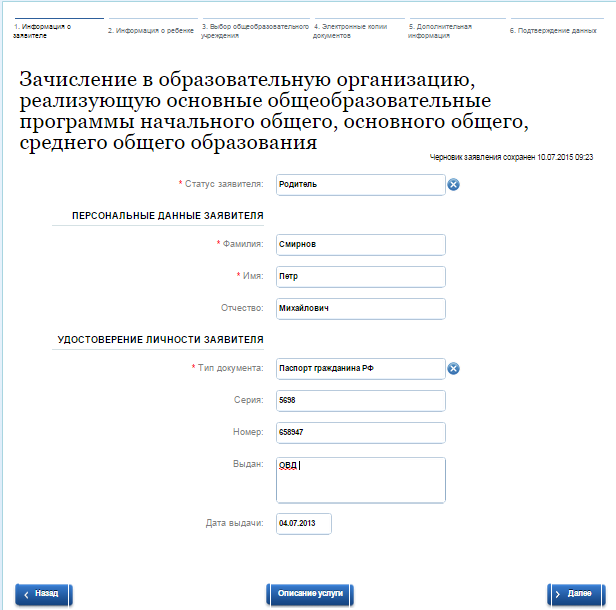 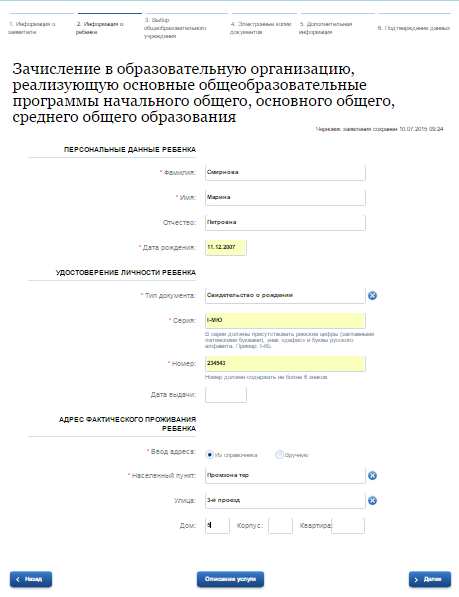 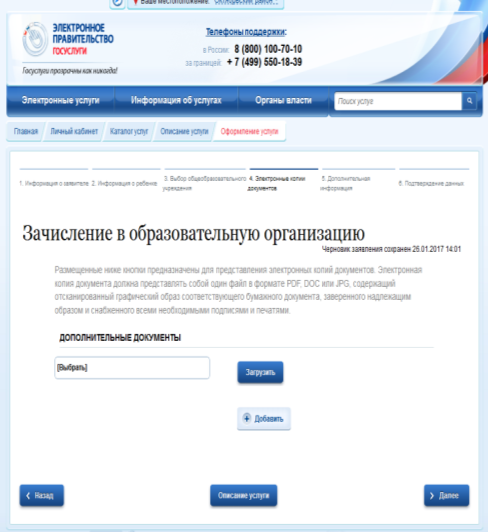 Параллель – 1, 5, 10.
Класс для приема –1,5,10 с литером
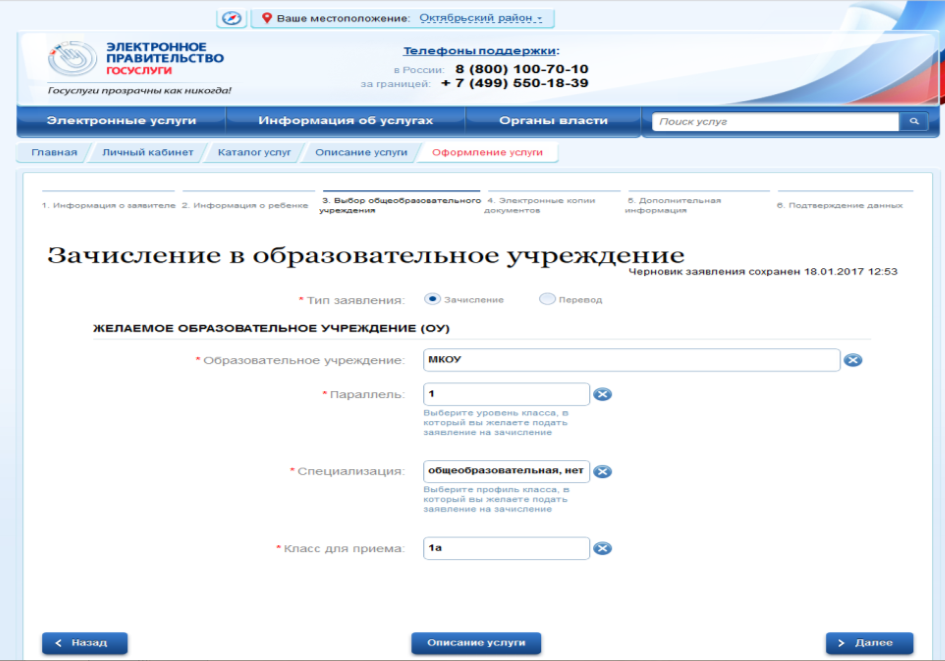 Если регистрация прошла успешно, то в меню «Мои заявки» статус у заявления - «Отправлено в ведомство»
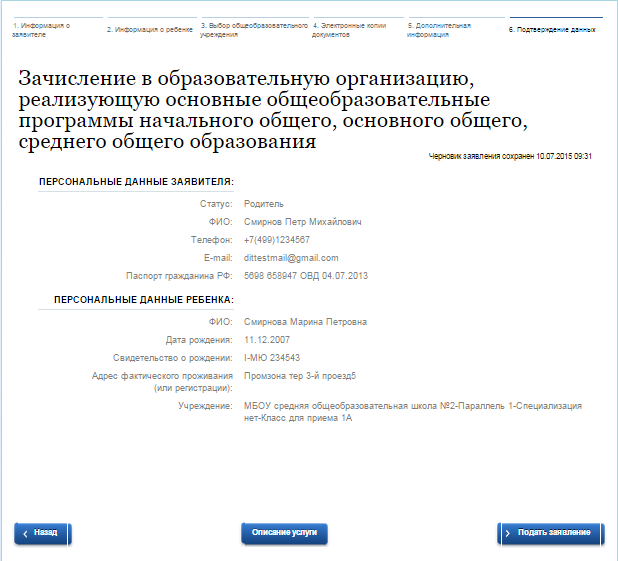 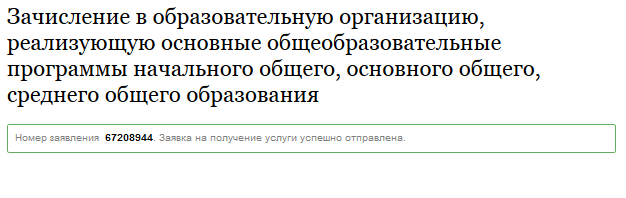 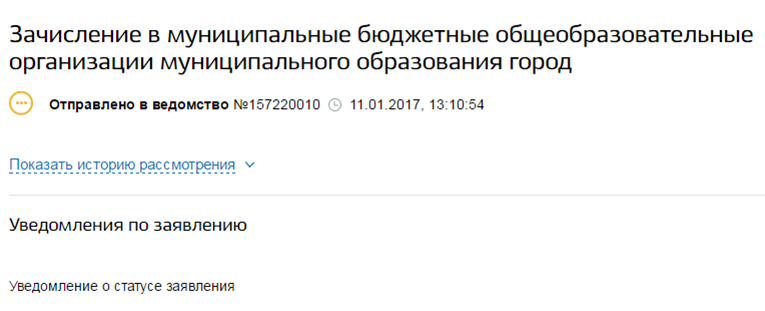 Основные статусы заявлений на зачисление в ОУ
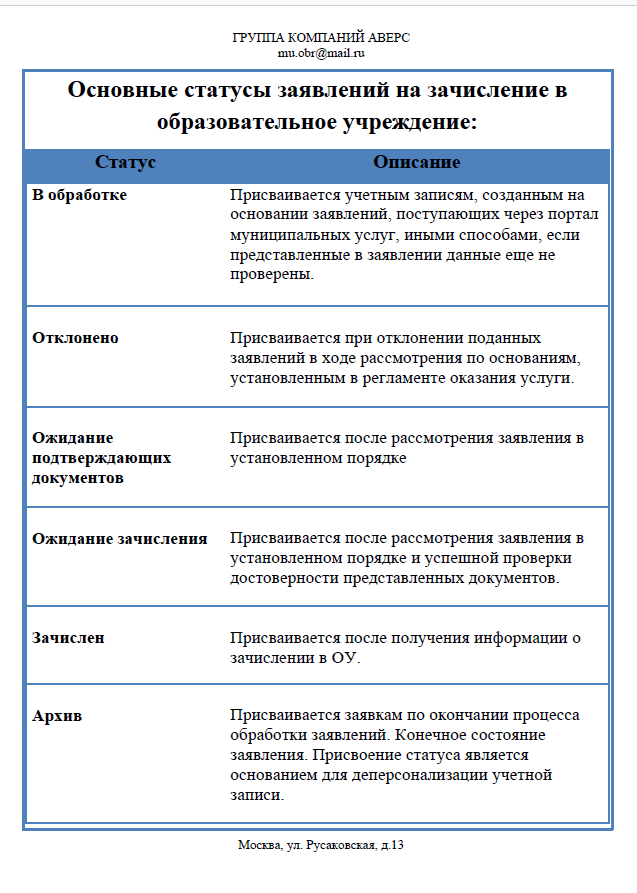 При данном статусе, вы приходите в школу к секретарю с оригиналами документов (порядок приема в ОУ) и заполняете или приносите заполненное заявление (Перечень документов для поступления (приема) в образовательную организацию)